Смоленская областная библиотека для детей и молодёжи имени И. С. Соколова-Микитова
«Покормите птиц зимой!»
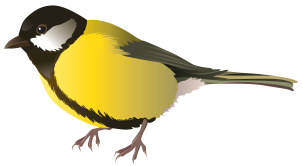 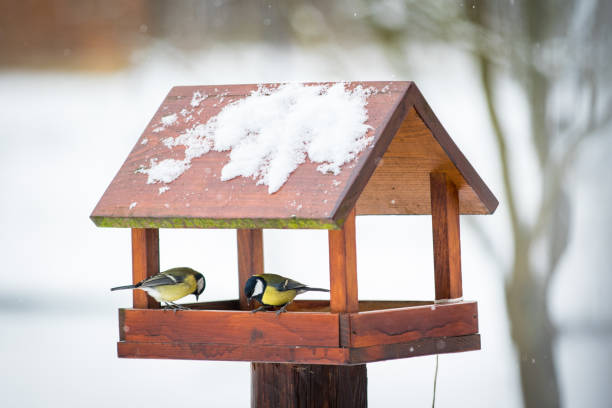 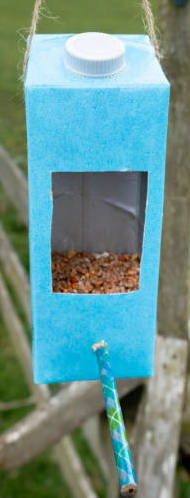 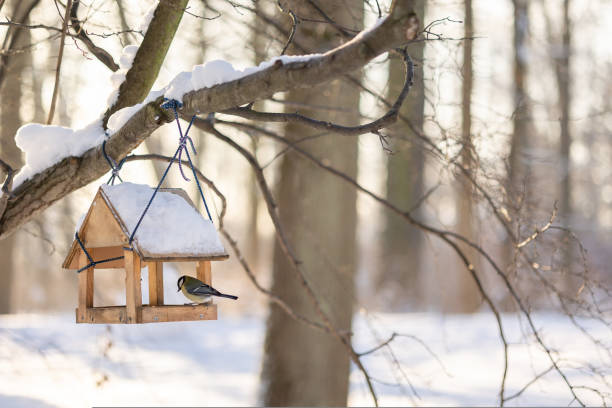 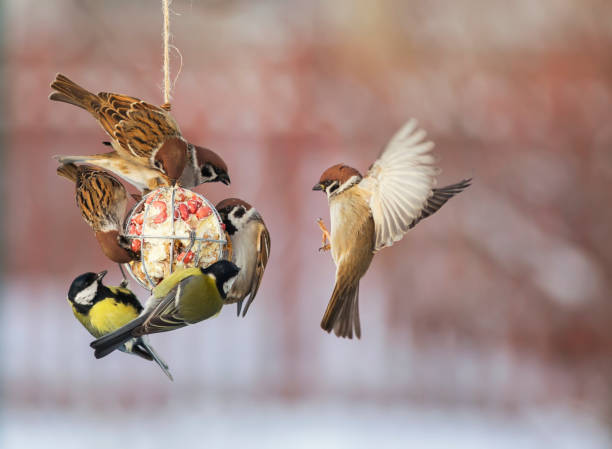 Кормушки для птиц
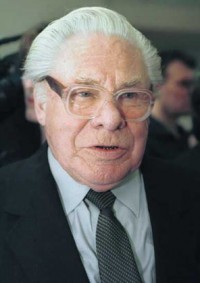 Евгений Иванович Носов
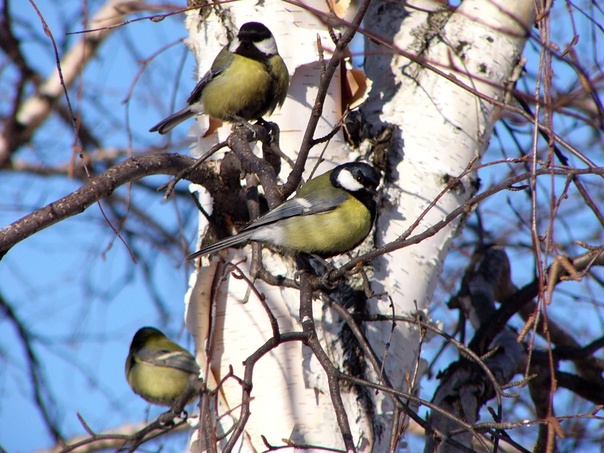 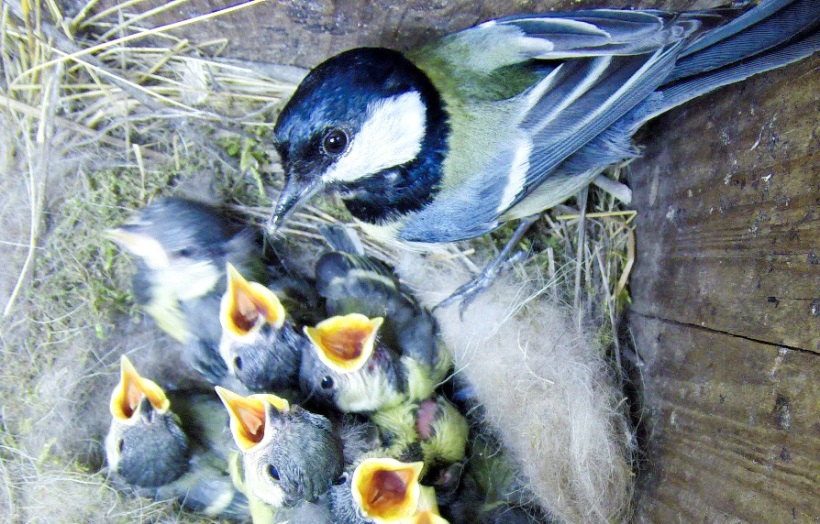 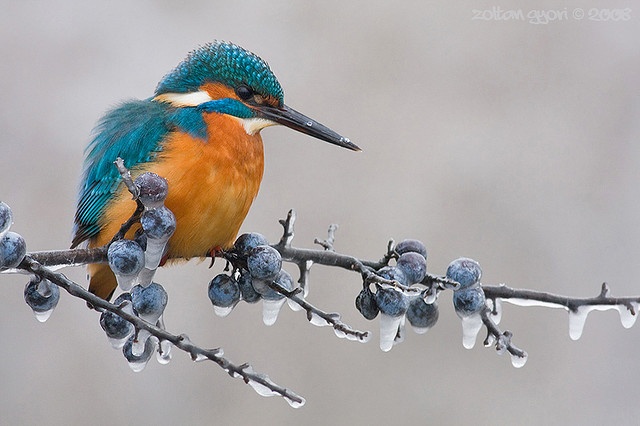 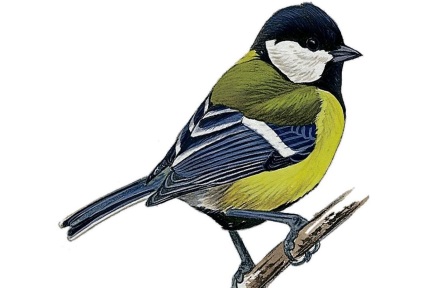 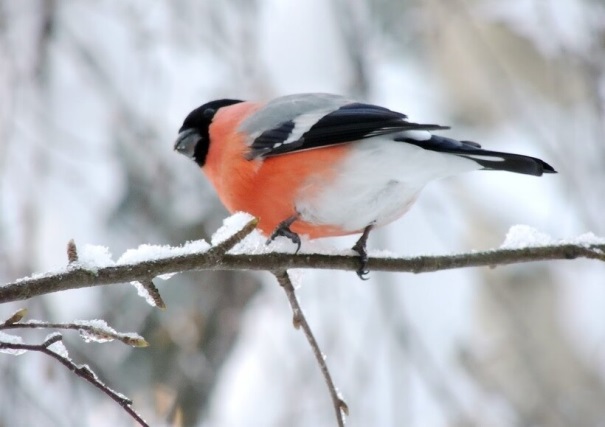 синица
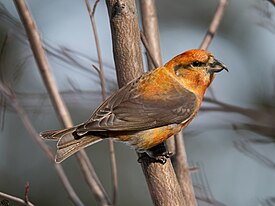 снегирь
зимородок
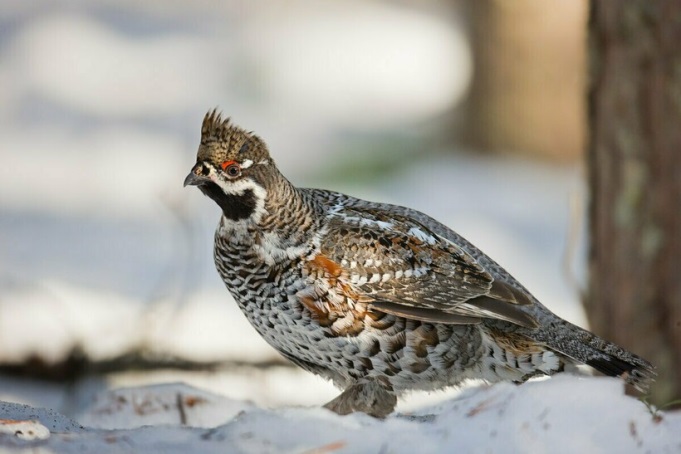 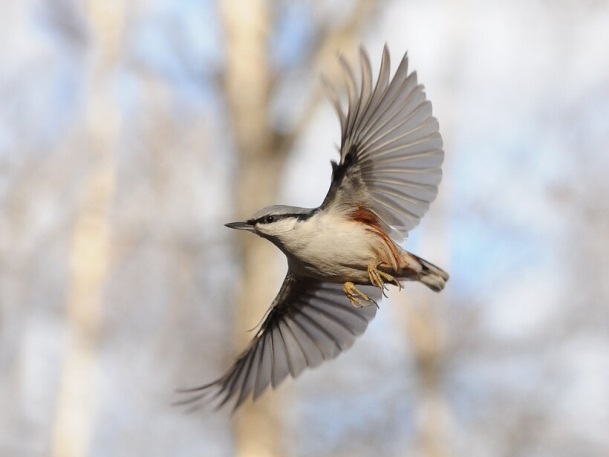 клест
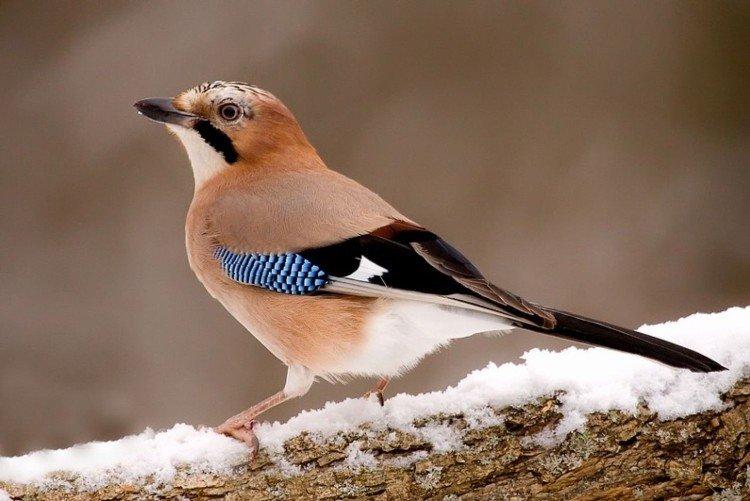 рябчик
поползень
сойка
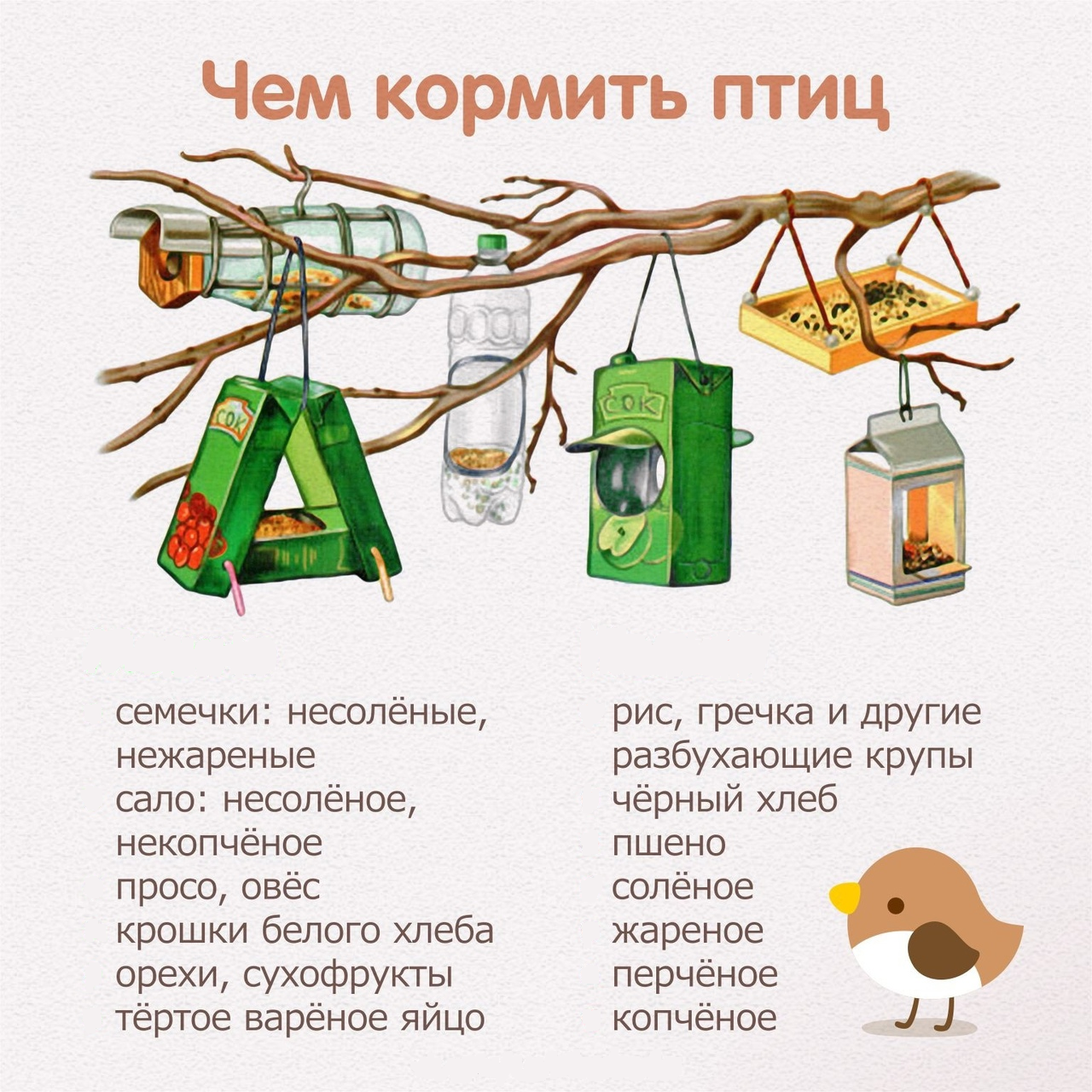 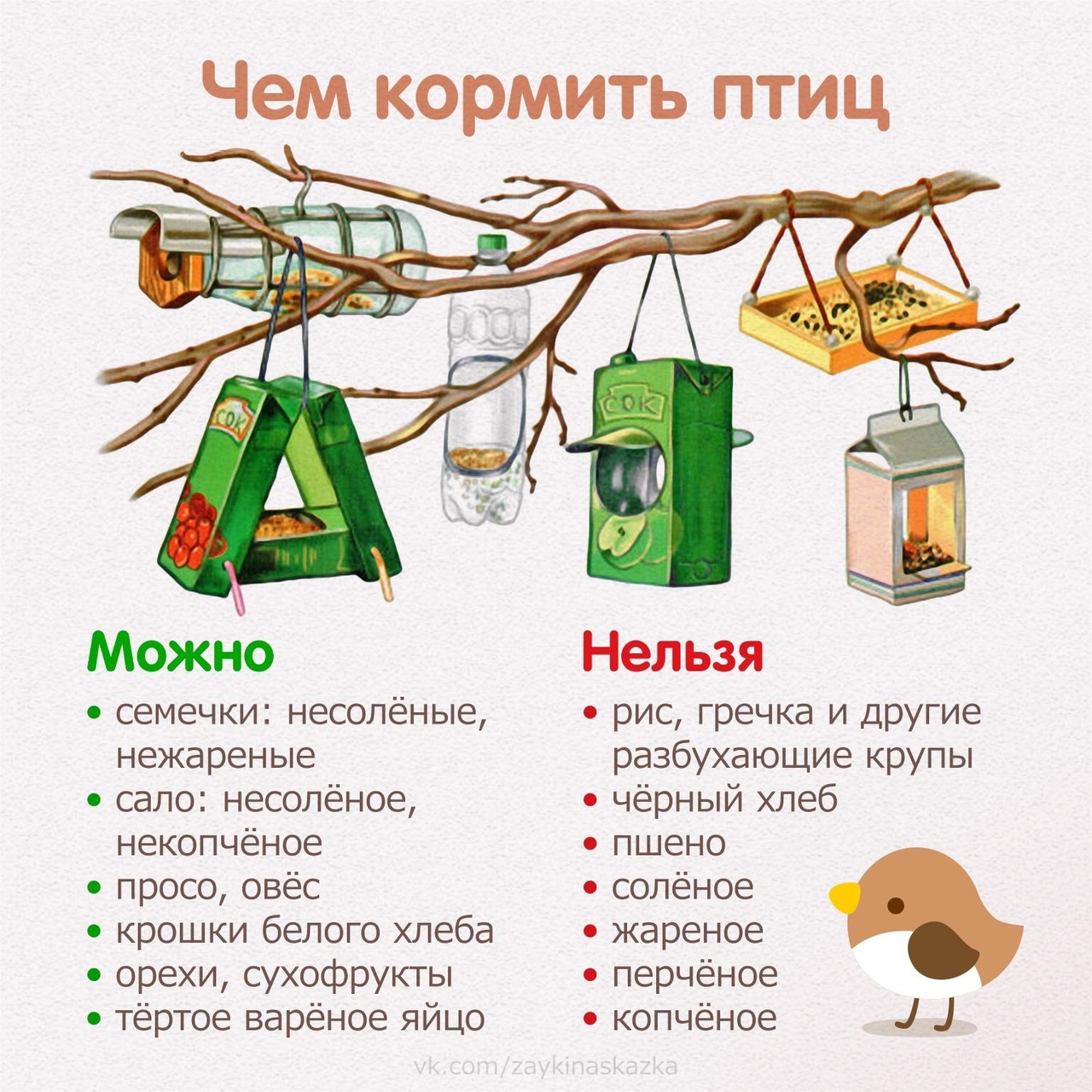 Фото и иллюстрации взяты из открытых источников сети Интернет.